✠VUI HỌC KINH THÁNH✠
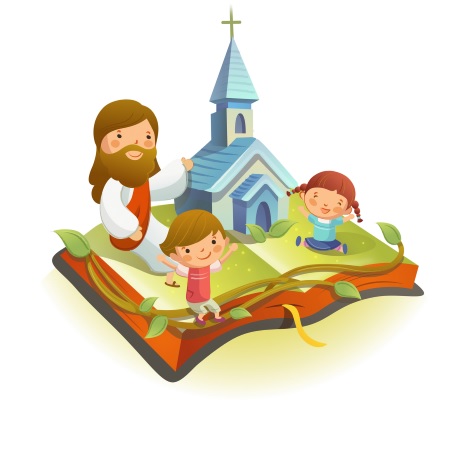 AI YÊU 
MẾN THẦY
SẼ GIỮ 
LỜI THẦY
CHÚA NHẬT XXV THƯỜNG NIÊN - NĂM B
TIN MỪNG CHÚA GIÊ-SU KI-TÔ THEO THÁNH MÁC-CÔ
Khi ấy, Đức Giê-su và các môn đệ đi băng qua miền Ga-li-lê. Nhưng Đức Giê-su không muốn cho ai biết, vì Người đang dạy các môn đệ rằng:
“Con Người sẽ bị nộp vào tay người đời, họ sẽ giết chết Người, và ba ngày sau khi bị giết chết, Người sẽ sống lại.”
Nhưng các ông không hiểu lời đó, và các ông sợ không dám hỏi lại Người.
Sau đó, Đức Giê-su và các môn đệ đến thành Ca-phác-na-um. Khi về tới nhà, Đức Giê-su hỏi các ông: “Dọc đường, anh em đã bàn tán điều gì vậy ?”
Các ông làm thinh, vì khi đi đường, các ông đã cãi nhau xem ai là người lớn hơn cả.
Rồi Đức Giê-su ngồi xuống, gọi Nhóm Mười Hai lại mà nói: “Ai muốn làm người đứng đầu, thì phải làm người rốt hết, và làm người phục vụ mọi người.”
Kế đó, Người đem một em nhỏ đặt vào giữa các ông, rồi ôm lấy nó và nói :
“Ai tiếp đón một em nhỏ như em này vì danh Thầy, là tiếp đón chính Thầy ;
và ai tiếp đón Thầy, thì không phải là tiếp đón Thầy, nhưng là tiếp đón Đấng đã sai Thầy.” Đó là Lời Chúa
HÃY
TÌM
KIẾM
NƯỚC
CHÚA
TRƯỚC
MỌI
SỰ
NGƯỜI
SẼ
LO
CHO
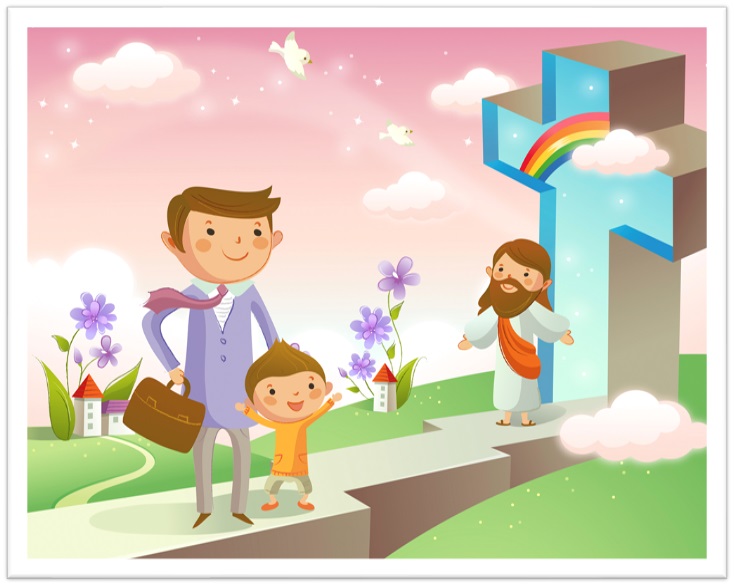 TÌM Ô CHỮ
1
2
3
4
5
6
1.	“AI … … MỘT EM NHỎ NHƯ EM NÀY VÌ DANH THẦY, LÀ … … CHÍNH THẦY”
3.	CHÚA GIÊSU NÓI: “AI SẼ BỊ NỘP VÀO TAY NGƯỜI ĐỜI”
2.	CHÚA GIÊSU BẢO: “AI MUỐN LÀM NGƯỜI ĐỨNG ĐẦU, THÌ PHẢI LÀM NGƯỜI … …?
4.	BÀI TIN MỪNG HÔM NAY THEO THÁNH NÀO?
5.	“CON NGƯỜI SẼ BỊ … … TAY NGƯỜI ĐỜI, HỌ SẼ GIẾT CHẾT NGƯỜI.
6.	TRONG BÀI TIN MỪNG ĐỀ CẬP ĐẾN NHÓM NÀO?
Hãy mang Lời Chúa đến cho mọi người
Học với Giê-su - Học cùng Giê-su
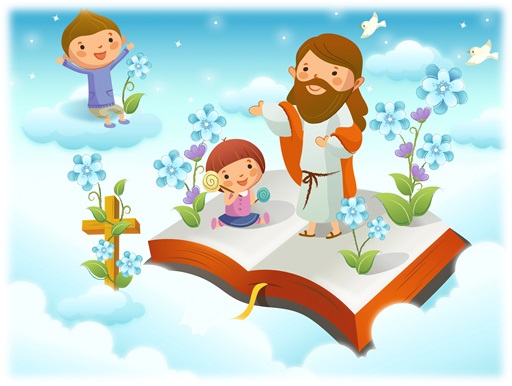 TRẮC NGHIỆM
1. KHI BĂNG QUA MIỀN GALILÊ, ĐỨC GIÊSU DẠY CÁC MÔN ĐỆ ĐIỀU GÌ?
A
B
C
D
“Ta là bánh trường sinh”
“Anh em hãy yêu thương nhau”
“Ai là anh em tôi”
“Con Người sẽ bị nộp vào tay người đời…”
C
“Con Người sẽ bị nộp vào tay người đời…”
Đáp án
2. ĐỨC GIÊSU DẠY CON NGƯỜI SẼ BỊ NỘP VÀO TAY NGƯỜI ĐỜI, HỌ SẼ GIẾT CHẾT NGƯỜI VÀ BA NGÀY SAU, NGƯỜI SẼ THẾ NÀO?
A
B
C
D
An ủi các môn đệ
Được chôn cất trong mồ
Sống lại
Hiện ra với các phụ nữ
B
Sống lại
Đáp án
3. ĐÂU LÀ ĐIỀU CÁC MÔN ĐỆ BÀN TÁN DỌC ĐƯỜNG?
A
B
C
D
Bánh trường sinh mà Đức Giêsu đã dạy
Sự đau khổ mà Đức Giêsu phải chịu
Cái chết của Đức Giêsu
Ai là người lớn hơn cả
C
Ai là người lớn hơn cả
Đáp án
4. ĐỨC GIÊSU NÓI VỚI CÁC MÔN ĐỆ: “AI MUỐN LÀM NGƯỜI ĐỨNG ĐẦU THÌ PHẢI LÀM GÌ?
A
B
C
D
Chỉ b và c đúng.
Làm người chỉ huy
Làm người phục vụ mọi người
Làm người rốt hết
D
Chỉ b và c đúng.
Đáp án
THIẾU NHI YÊU CHÚA
Thiếu nhi sống phục vụ qua cử chỉ nào?